Revision
Loop of henle, animal responses, nerve
Loop of Henle
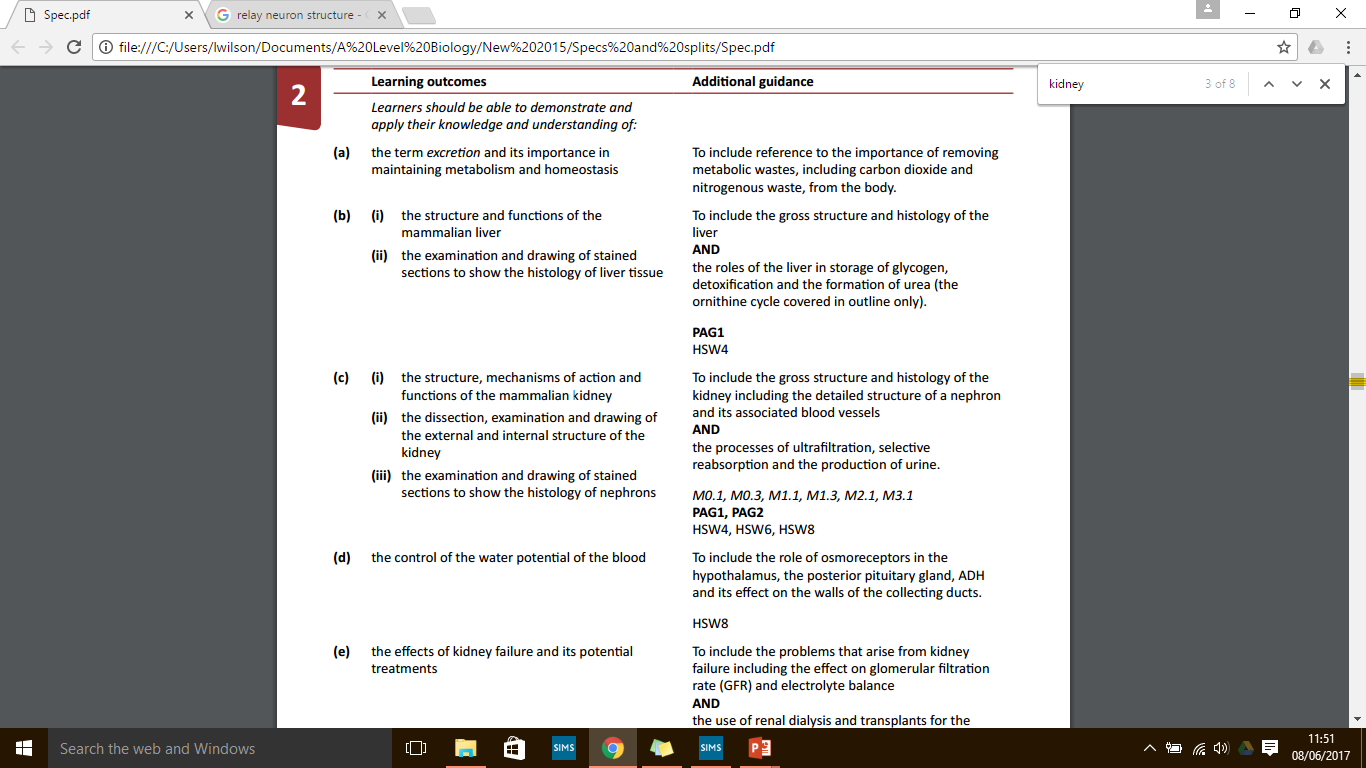 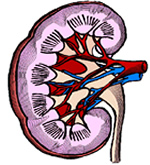 Loop Of Henle
Important Facts:
In the descending limb the water potential of the fluid is decreased by the addition of mineral ions and the removal of water
In the ascending limb the water potential is increased as mineral ions are removed by active transport
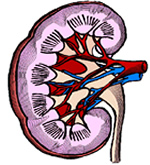 Stage 1
Na+ and Cl- are actively transported out of the ascending limb
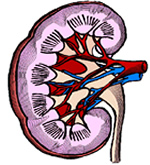 Stage 2
This raises the Na+ and Cl- concentration in the tissue fluid
(lowering the water potential)
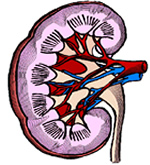 Stage 3
Water is drawn out of the descending limb by OSMOSIS………
And Na+ and Cl- diffuse in down a concentration gradient
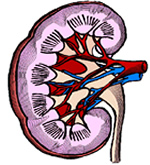 Stage 4
Removing Water from the limb concentrates the Na+ and Cl- in the descending limb…..
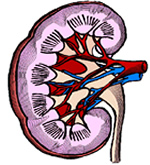 Stage 5
So as you go down the limb - Na+ and Cl- diffuses out into the medulla
This concentration of the salt in the medulla is called the “Counter-Current Multiplier”
Decrease the water potential in the medulla
Nerves
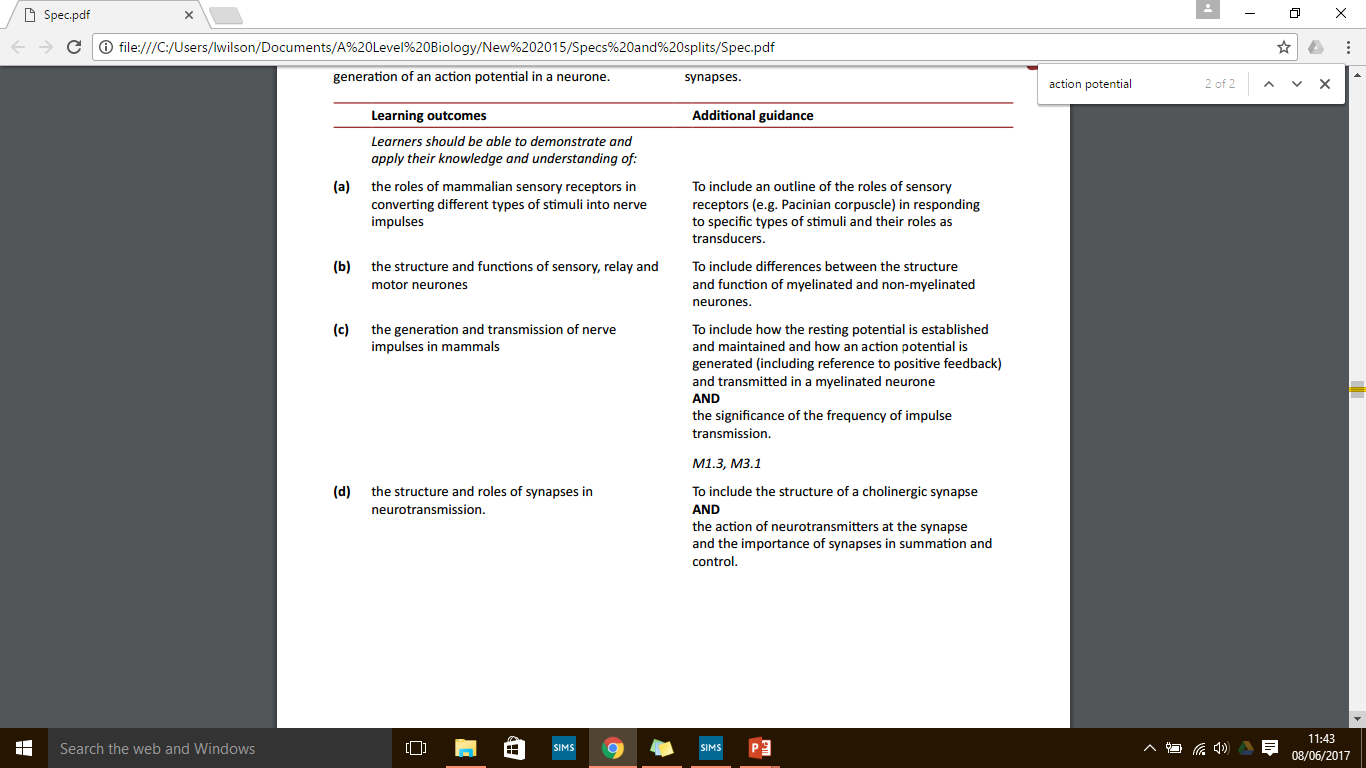 Roles of sensory receptors
Convert different form of energy in to nerve impulses (transducer)
For Example
Pacinian corpuscle
Pressure is stimulus
Stretch mediated sodium ion channels
Closed in resting potential
Pressure stretches the membrane
Opens the sodium ion channels
Depolarises the membrane
Generator potential
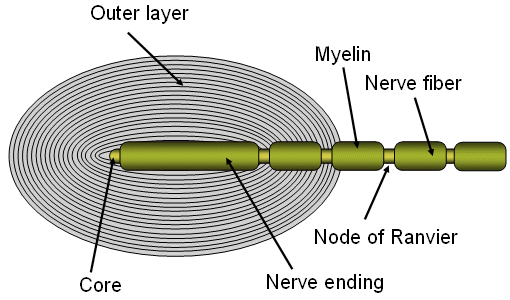 Sensory Neurone: Structure & Function
Transmit from a receptor to the CNS
Motor Neurone: Structure & Function
Transmit impulses from CNS to effector
Relay Neurone
Transmits from sensory neurone to motor neurone
In the CNS
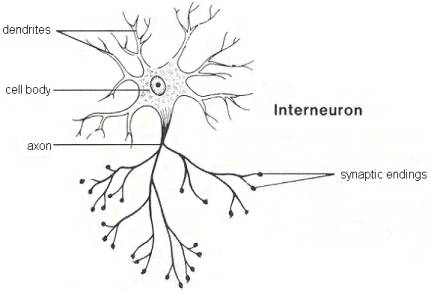 Compare and contrast structure and function
Resting Potential
Potential Difference across the membrane: 
Inside has charge of -70mV compared to outside
Sodium Potassium Ion Pump
2 K+ ions in
3 Na+ ions out
Membrane is impermeable to Na+ but some K+ ions leak out
Action Potential
When membrane is depolarised and pd across the membrane reaches -40mV (generator potential)
Voltage gated Na+ channels open
Sodium ions move in (DEPOLARISATION)
Changes pd to +40mV
Na+ channels close & voltage gated K+ channels open (REPOLARISATION)
Changes pd to about -75 to -90mV (HYPERPOLARISATION)
Most of K+ channels close and Na+/K+ pump restores resting potential
Action Potential: Transmitted in a Myelinated neurone
Nerve impulse jumps from one Node of Ranvier to the next
Saltatory Conduction
Presence of action potential at one node sets up depolarisation at the next (local circuit)
Refractory Period
When membrane is hyperpolarised another action potential can’t form: action potential can only go one way
Action Potential: Voltage Graph
Structure of the Cholinergic Synapse
Role of Neurotransmitters: How a synapse works
Action potential reaches axon terminal
Calcium ion channels open and calcium ions move in
Synaptic vesicles fuse with presynaptic membrane (requires ATP)
Acetylcholine (ACh) diffuses across gap and binds to receptors on postsynaptic membrane
Na+ channels open and action potential occurs
Acetylcholinesterase breaks down ACh and choline is absorbed through presynaptic membrane
Roles of the Synapse in the Nervous System
One direction of transmission
May be excitatory or inhibitory
Spatial summation
When two synapses on the same neurone get action potentials at same time depolarisation of postsynaptic membrane is greater
Temporal summation
When two action potentials arrive one after the other the depolarisation of the postsynaptic membrane is greater
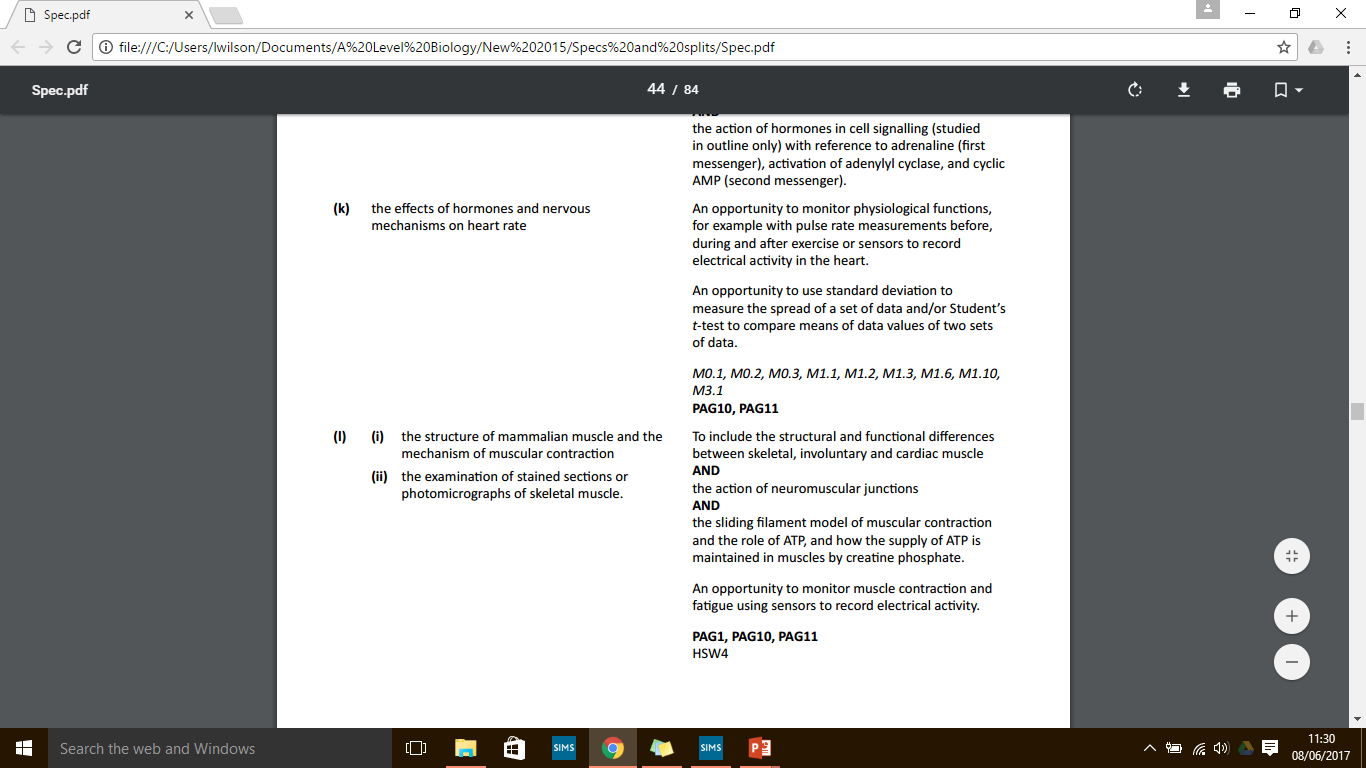 Animal Responses
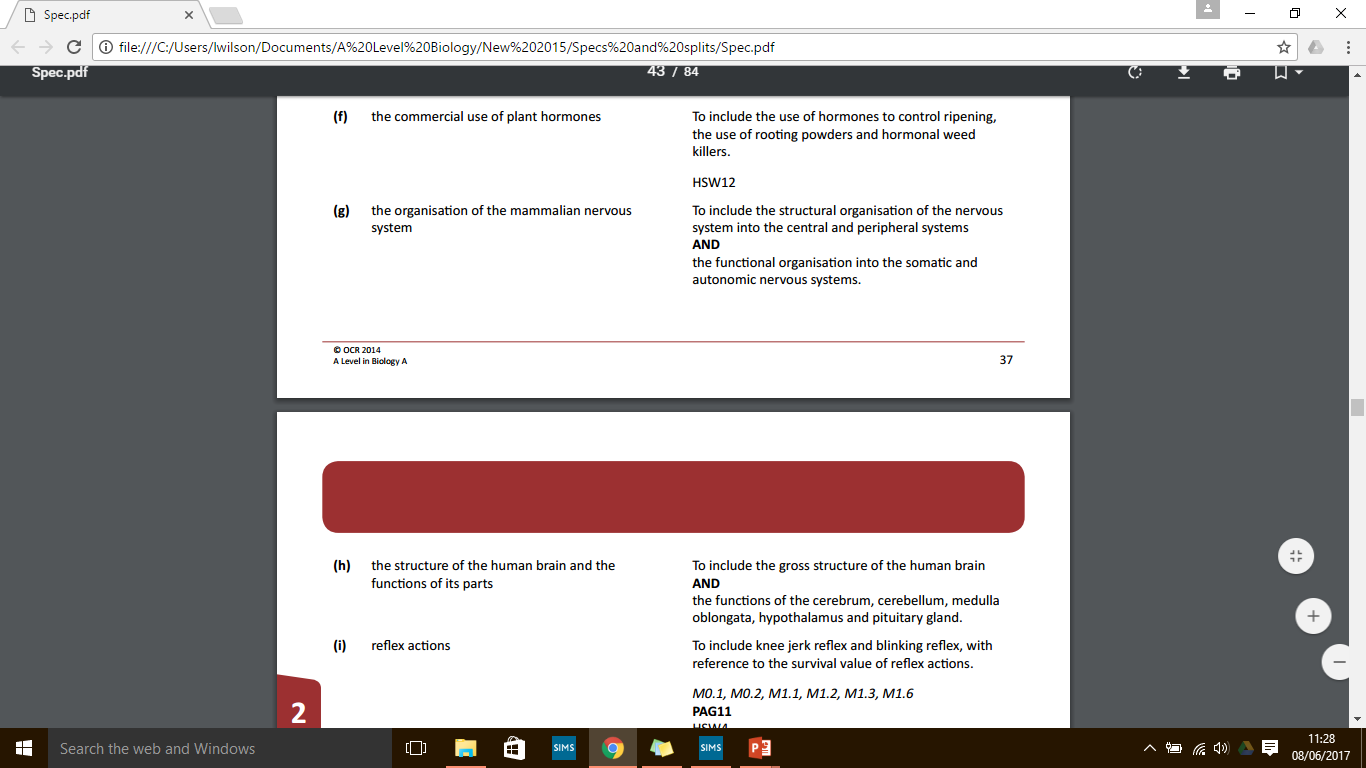 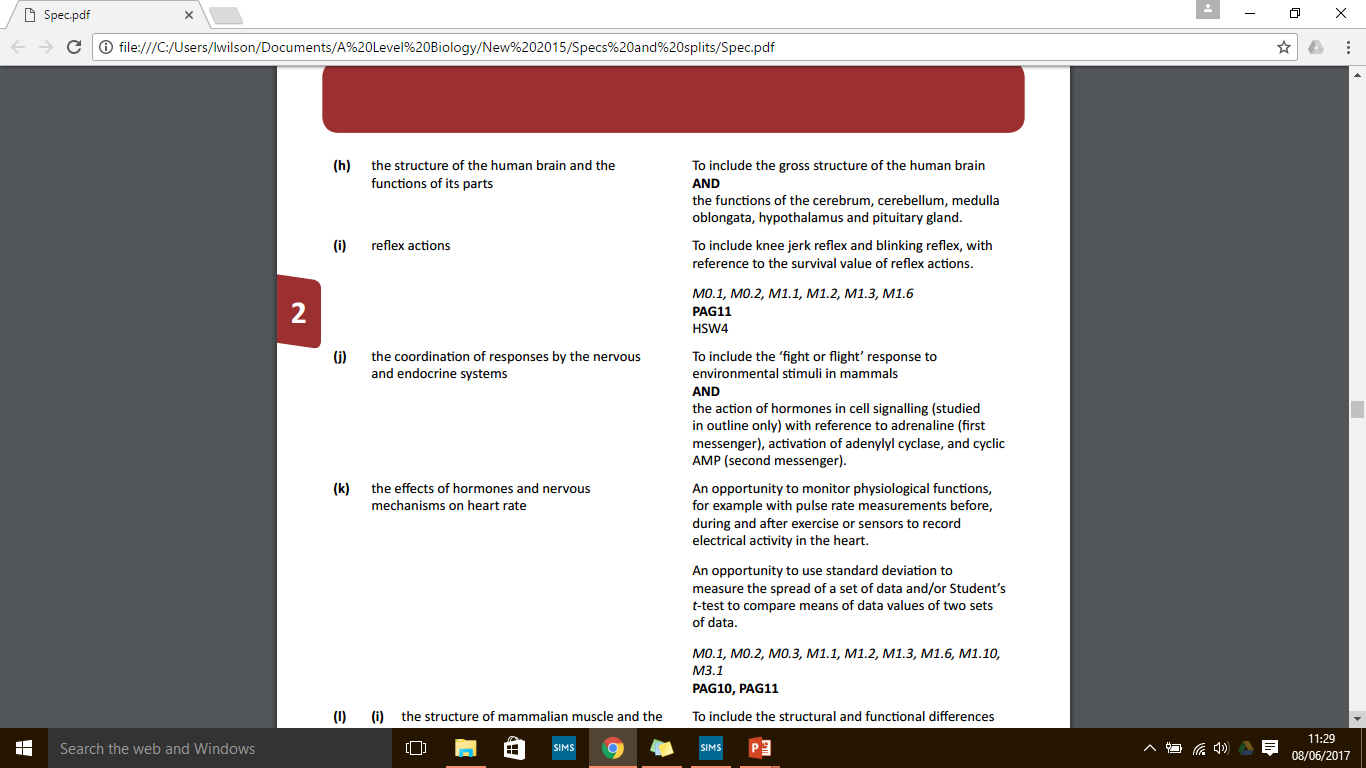 Organisation of Nervous System
Central
Brain and spinal cord
Grey (non myelinated) and white (myelinated) matter
Peripheral
Neurones that carry impulses in and out of CNS
Sensory neurones carry impulses from receptors to CNS
Motor neurones carry impulses from CNS to effectors
Somatic: voluntary (conscious) control
Autonomic: not under voluntary control e.g. to heart, gut
Peripheral Nervous System
Somatic Nervous System
Concious control
Used when you decide to do something
Autonomic Nervous System
Non-myelinated neurones
Connect to the effectors with at least two neurones (which join at a ganglion)
Two Types antagonistic to each other
Sympathetic
Most active in times of stress
Neurotransmitter is noradrenaline
Pre ganglionic neurones are very short as ganglion is near the CNS
Parasympatheric 
Most active in sleep and relaxation
Neurotransmitter is acetyl choline
Pre ganglionic neurones are longer as ganglion is within target tissue
Gross Structure of the Brain
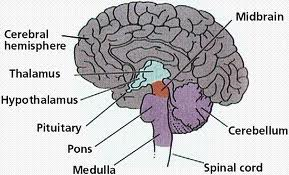 Functions
Cerebrum
Largest part, 2 hemispheres connected by corpus callosum, controls higher brain functions
Conscious thought & emotions
Override some reflexes
Reasoning and judgement
Cerebellum
Coordinates motor responses
Processes sensory information from eye, ear, spindle fibres & joints
Medulla oblongata
Controls non-skeletal muscles (e.g. heart and lung)
Controls autonomic nervous system
Hypothalamus
Controls homeostatic mechanisms e.g. Osmoregulation
Regulates pituitary gland (so controls endocrine function)
Pituitary Gland
Controls most glands in the body
Anterior makes hormones
Posterior stores and releases hormones
Reflex Arcs
Reflex arc
Receptor Sensory neurone  Relay neurone  Motor neurone  Effector
Knee Jerk
Stretching of the patella tendon causes the extensor muscle to contract and the hamstring muscle to relax, causing the leg to kick
Spinal reflex
Blinking
Corneal stimulus causes the eye lids to close 
Enables survival
Born with, involuntary, very fast
Avoid hurt
First and Second Messengers: adrenaline & cAMP
Adrenaline doesn’t enter the target tissue
Adrenaline is the first messenger
Adrenaline binds to receptor on cell surface, activating adenyl cyclase inside the cell
Adenyl cyclase increases concentration of cAMP
cAMP is the second messenger
cAMP activates cascade of enzymes
Control of Heart Rate in Humans
Sliding Filament Model of Muscle Contraction
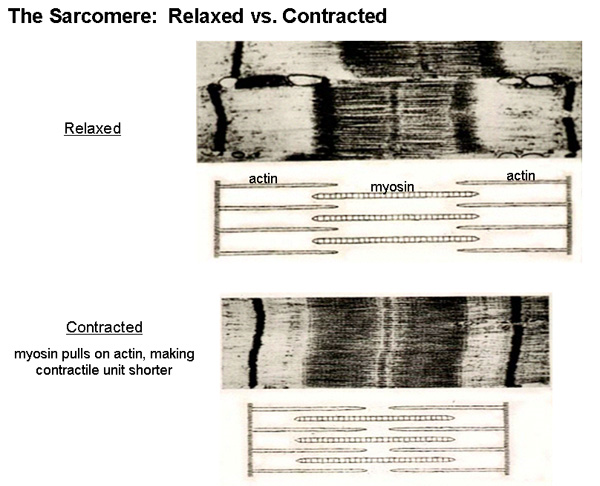 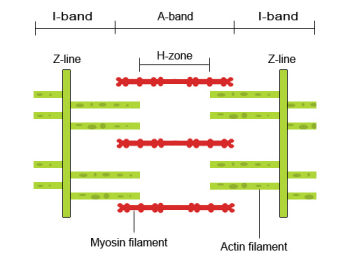 Sliding Filament Model of Muscle Contraction
Two types of protein involved
Thick filament 
Bundles of myosin
One tail, two heads
Thin filament	
2 strands of actin coiled round each other
Tropomyosin coiled round the actin
Troponin has 3 binding sites: binds to tropomyosin, actin and a free one for calcium ions
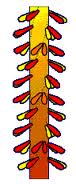 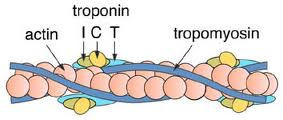 Sliding Filament Model of Muscle Contraction
Calcium ions bind to troponin changing its shape so myosin can bind to the actin
Myosin head attaches to actin (forming a cross bridge)
Myosin head bends pulling thin filament along (more overlap)
Uses ATP, so making ADP and inorganic P
Cross bridge broken as ATP binds to myosin head
Head group moves back as ATP is broken down and then forms new crossbridge with actin
Role of ATP in muscle contraction
Energy required to break crossbridge
Supply only sufficient for 1-2 secs contraction
ATP supply maintained by
Aerobic respiration
Anaerobic respiration
Phosphate group from creatnine phosphate used to turn ADP into ATP
Compare & contrast synapses and neuromuscular junctions
Outline structural and functional differences between voluntary, involuntary and cardiac muscle
Mammals
Responses to environmental stimuli are coordinated by nervous and endocrine systems
‘Fight or Flight’
Balance between sympathetic and parasympathtic nervous system being changed
Hypothalamus stimulates both nervous system and endocrine system
Nervous system
Activates glands in smooth muscle
Activates adrenal medulla 
Releasing both noradrenaline and adrenaline 
Endocrine system
Anterior pituitary releases Corticosteroid Releasing Factor
Pituitary gland secretes ACTH
ACTH causes release of many hormones from adrenal cortex